专题5  药物合成的重要原料——卤代烃、胺、酰胺
第二单元　胺和酰胺
基础课时15　胺和酰胺
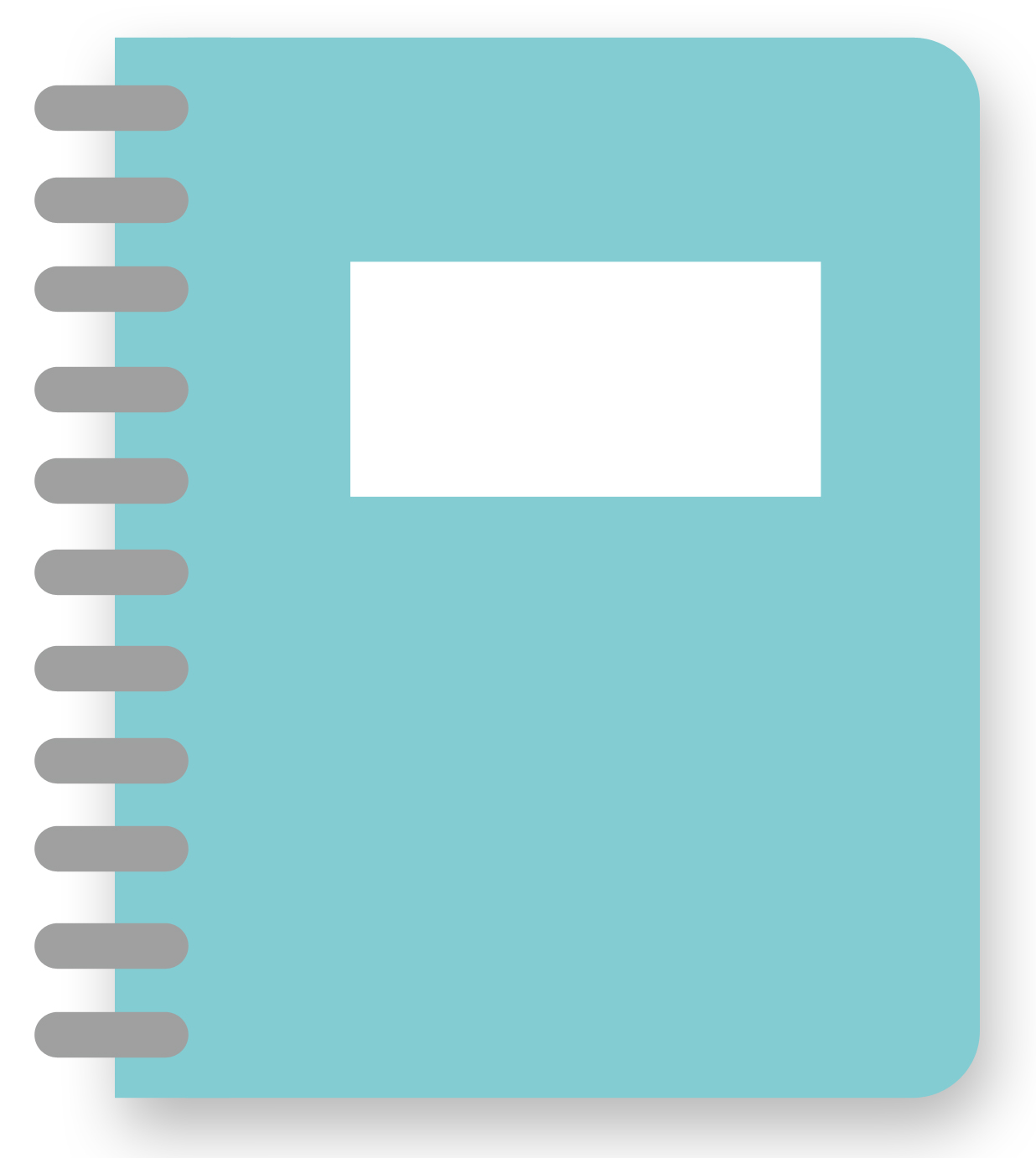 必备知识·自主预习储备
NO.1
烃基
三角锥形
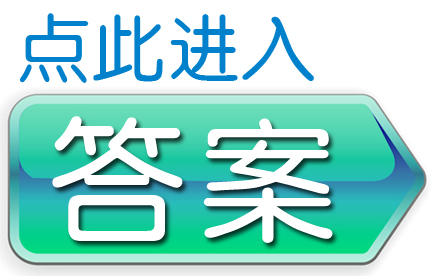 一级胺
二级胺
三级胺
二元胺
三元胺
脂肪胺
芳香胺
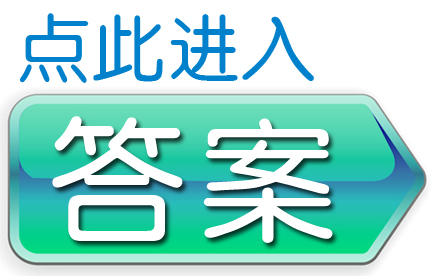 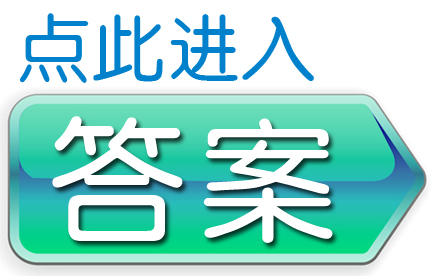 有机溶剂
有机溶剂
有机胺
强碱
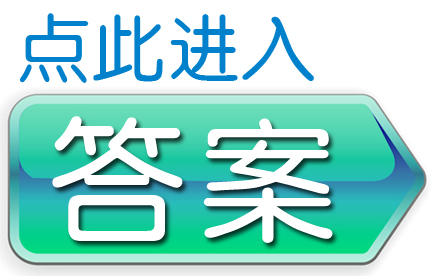 水和醇
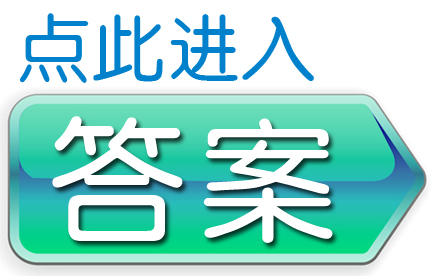 二元胺
染料工业
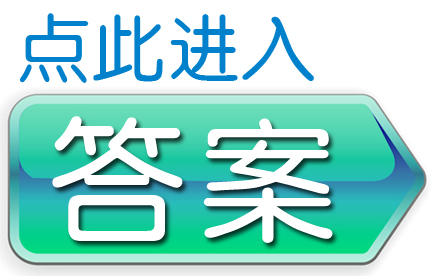 √
√
×
氨基
酰基
酰胺基
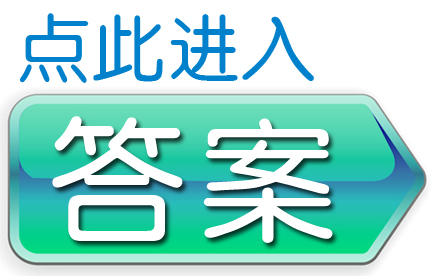 肽键
衍生物
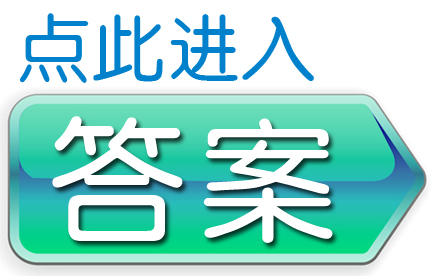 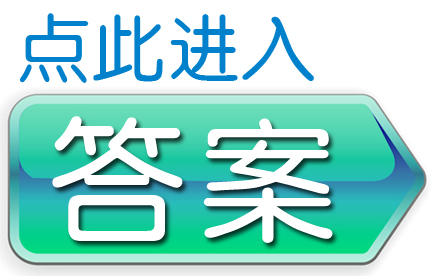 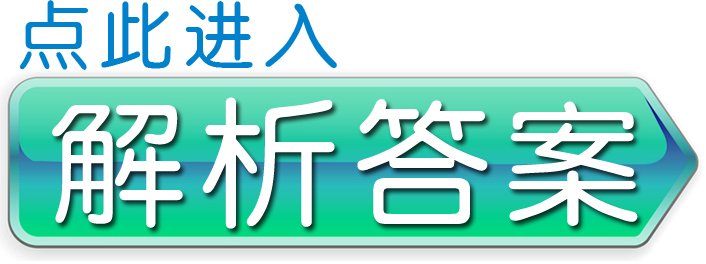 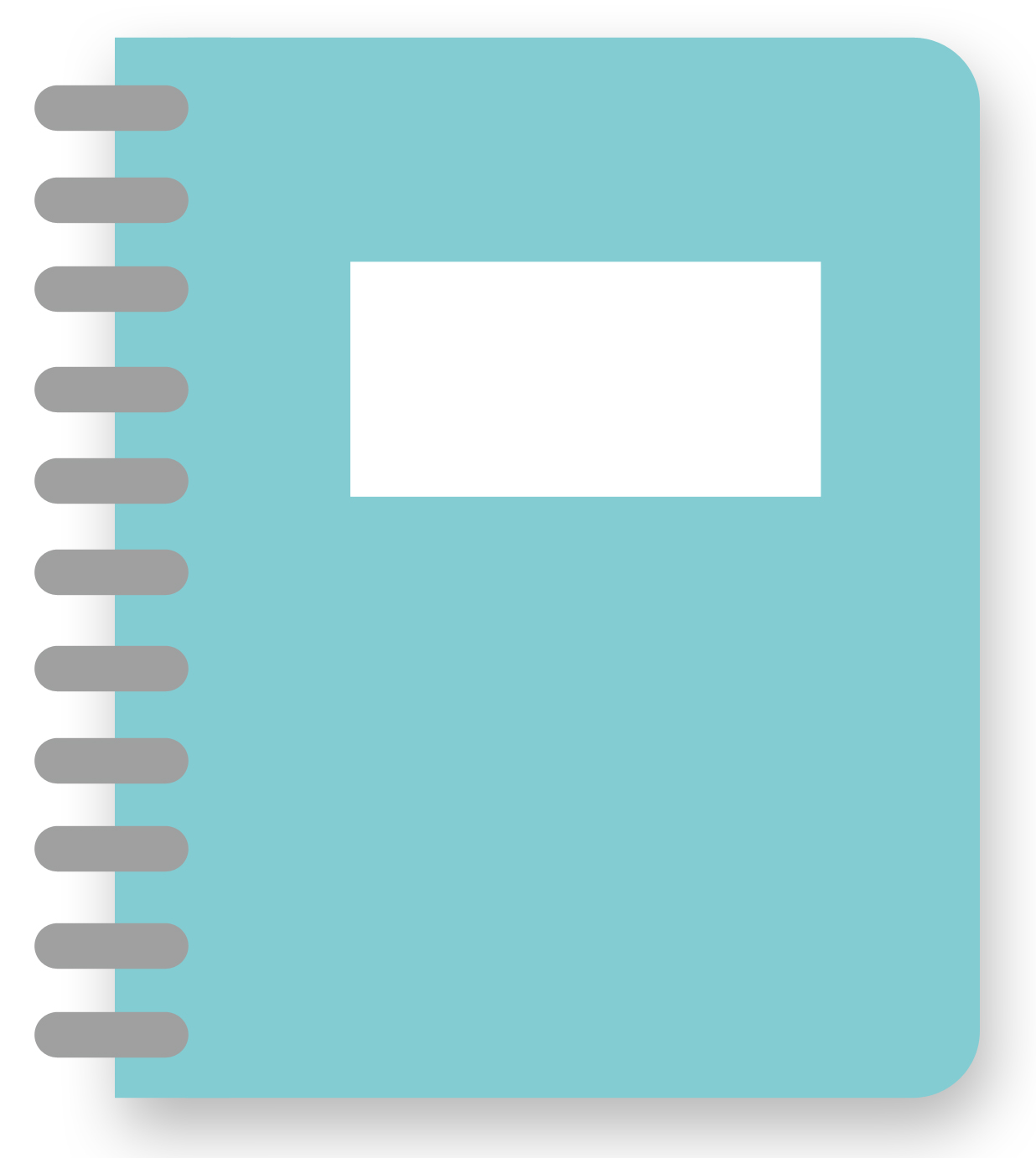 关键能力·情境探究达成
NO.2
学习任务1
学习任务2
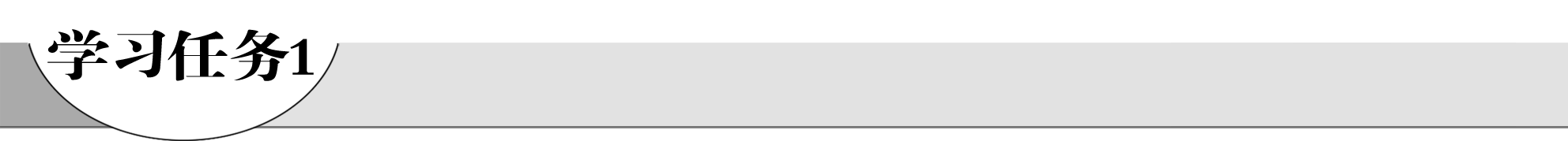 胺的化学性质
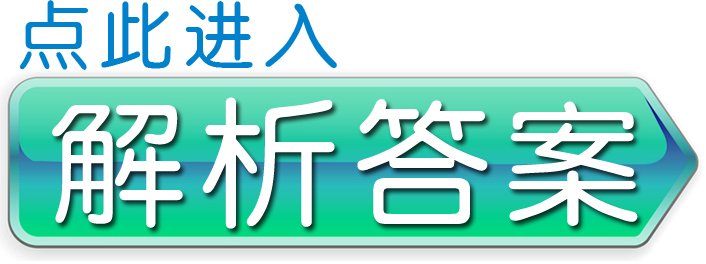 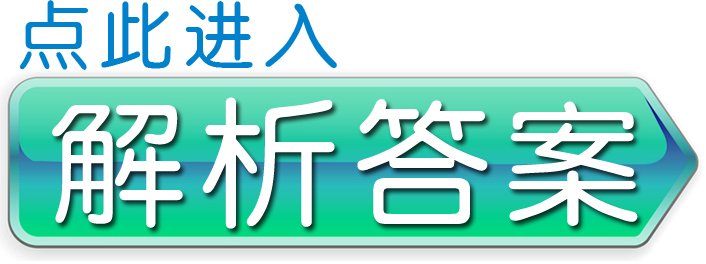 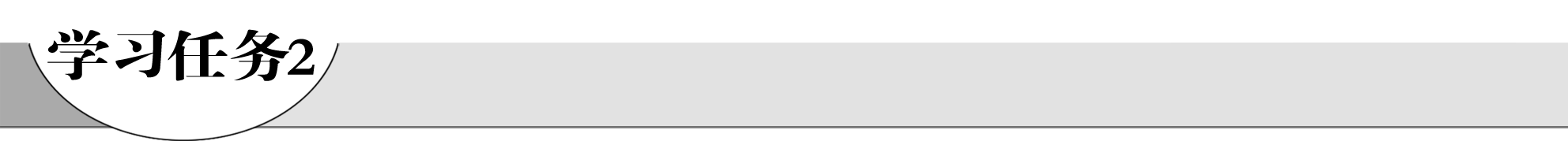 酰胺的化学性质
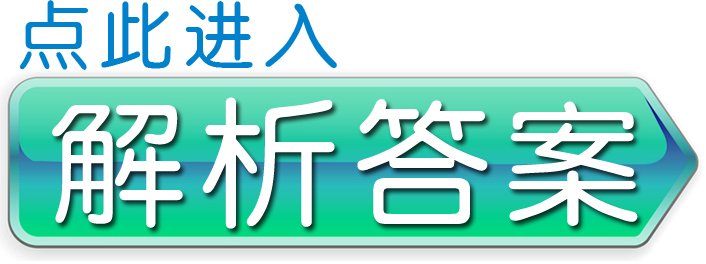 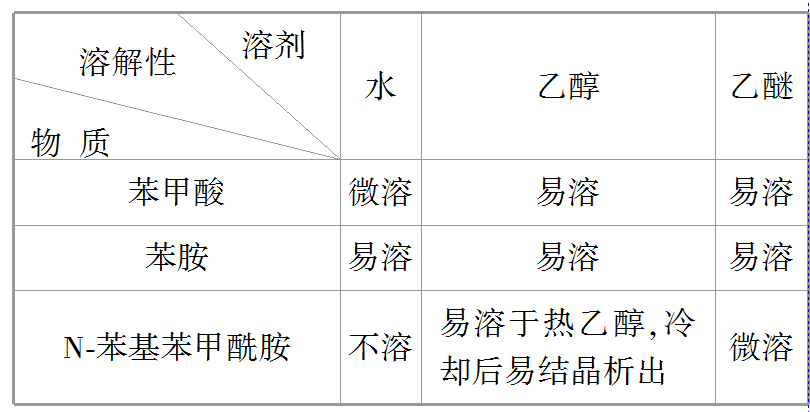 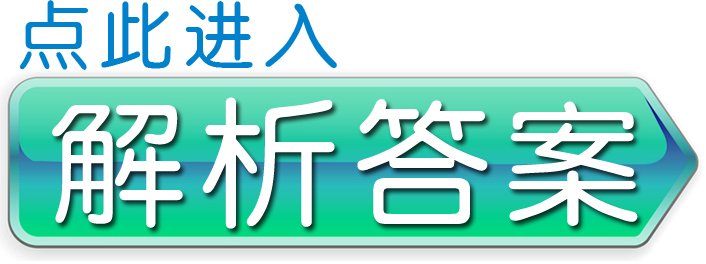 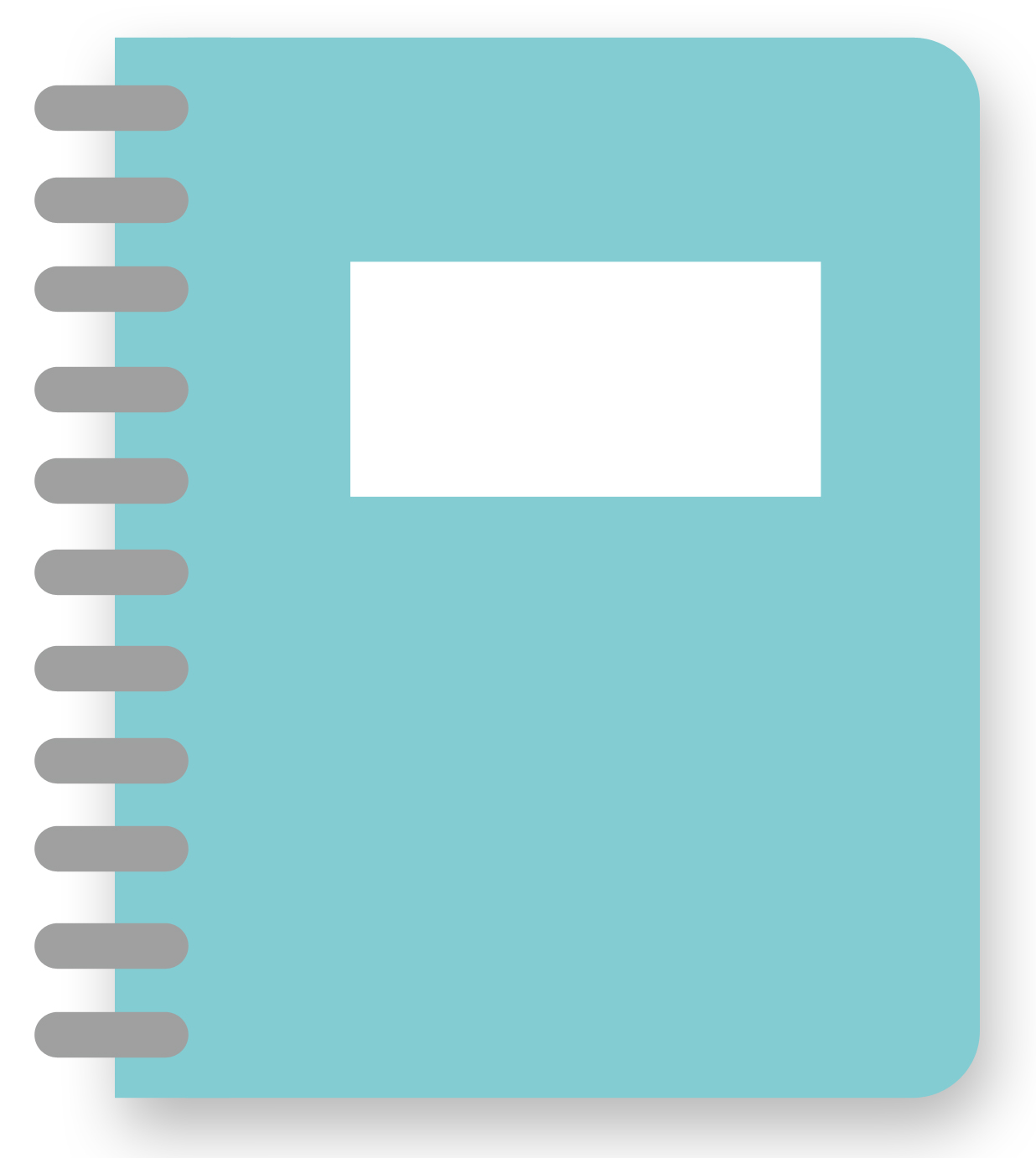 学习效果·随堂评估自测
NO.3
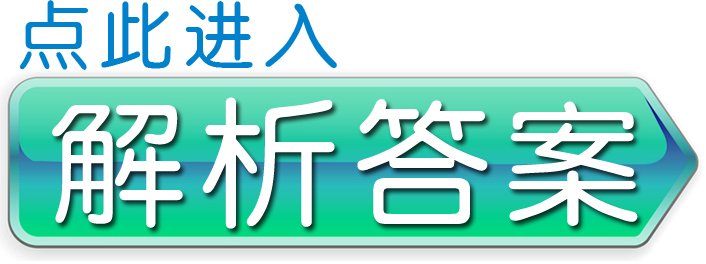 2
3
4
1
2
3
4
1
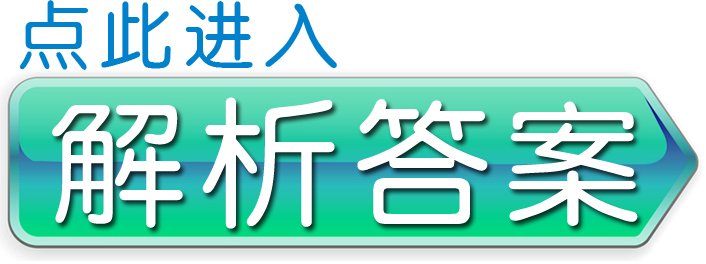 2
3
4
1
2
3
4
1
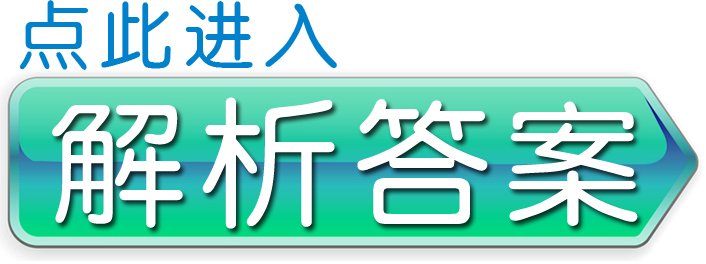 2
3
4
1
2
3
4
1
2
3
4
1
2
3
4
1
2
3
4
1
2
3
4
1
2
3
4
1
2
3
4
1
2
3
4
1
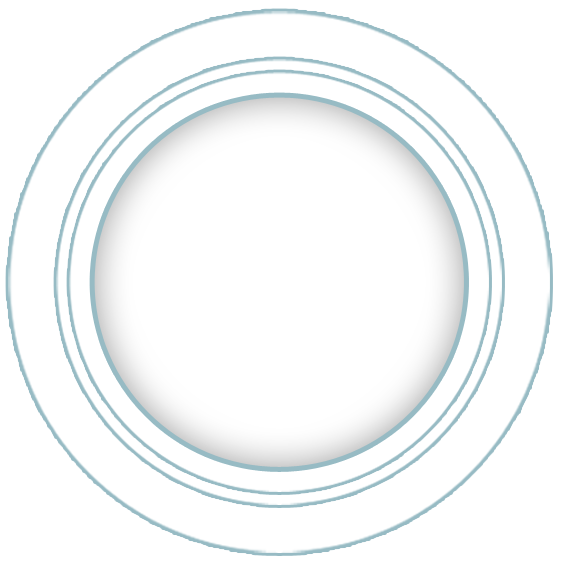 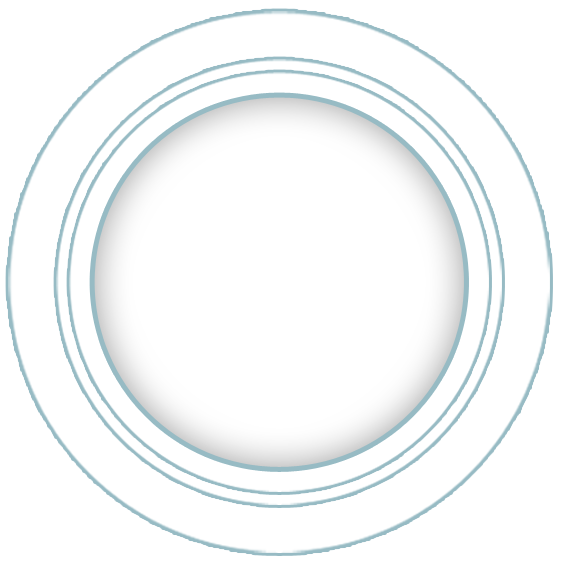 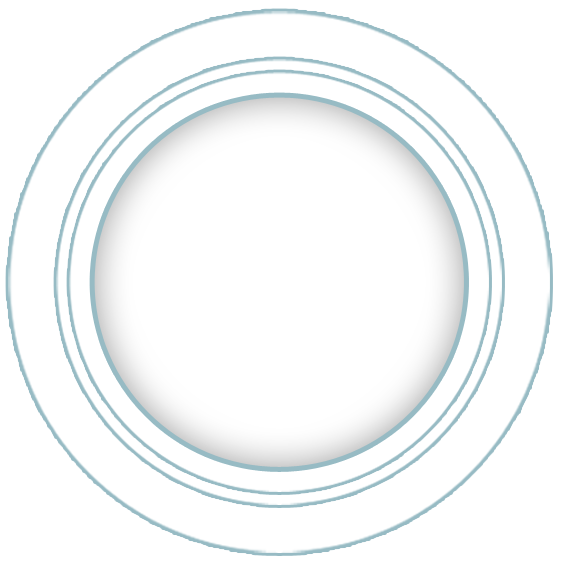 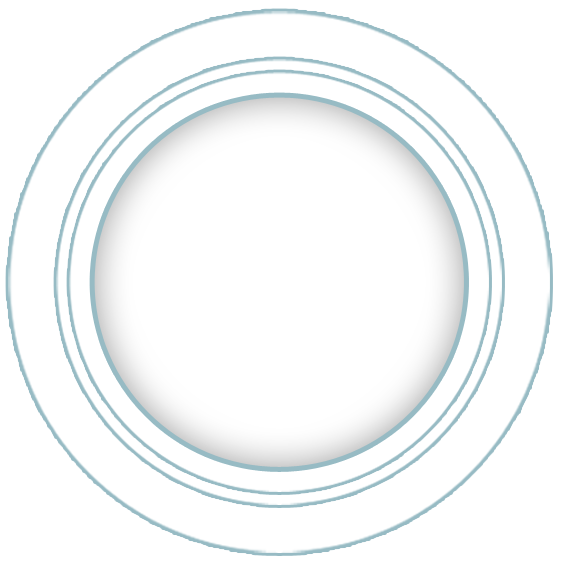 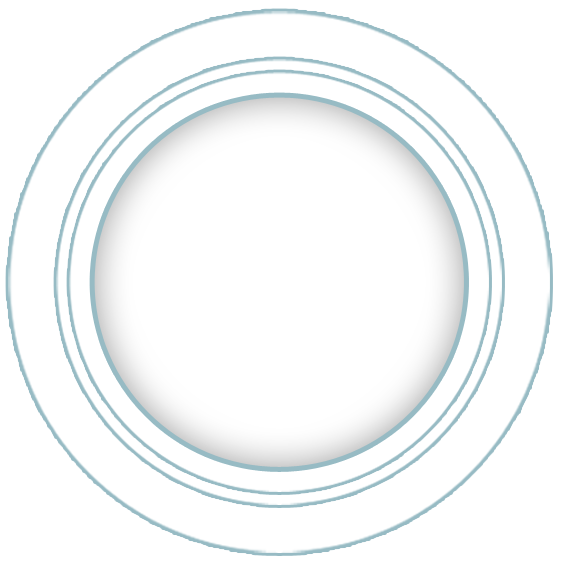 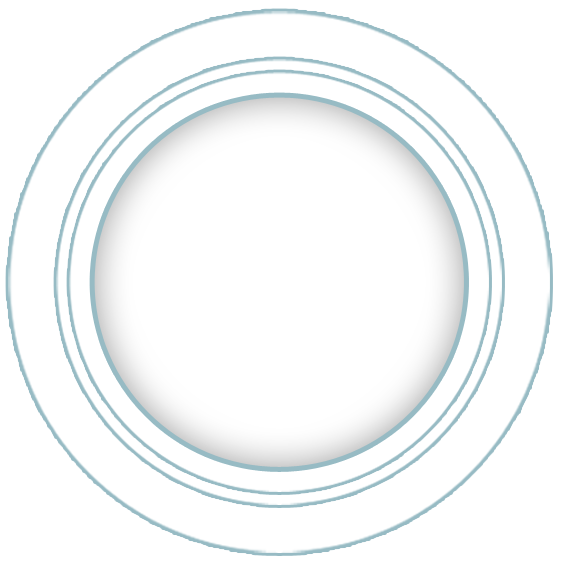 基
实
课
时
落
础
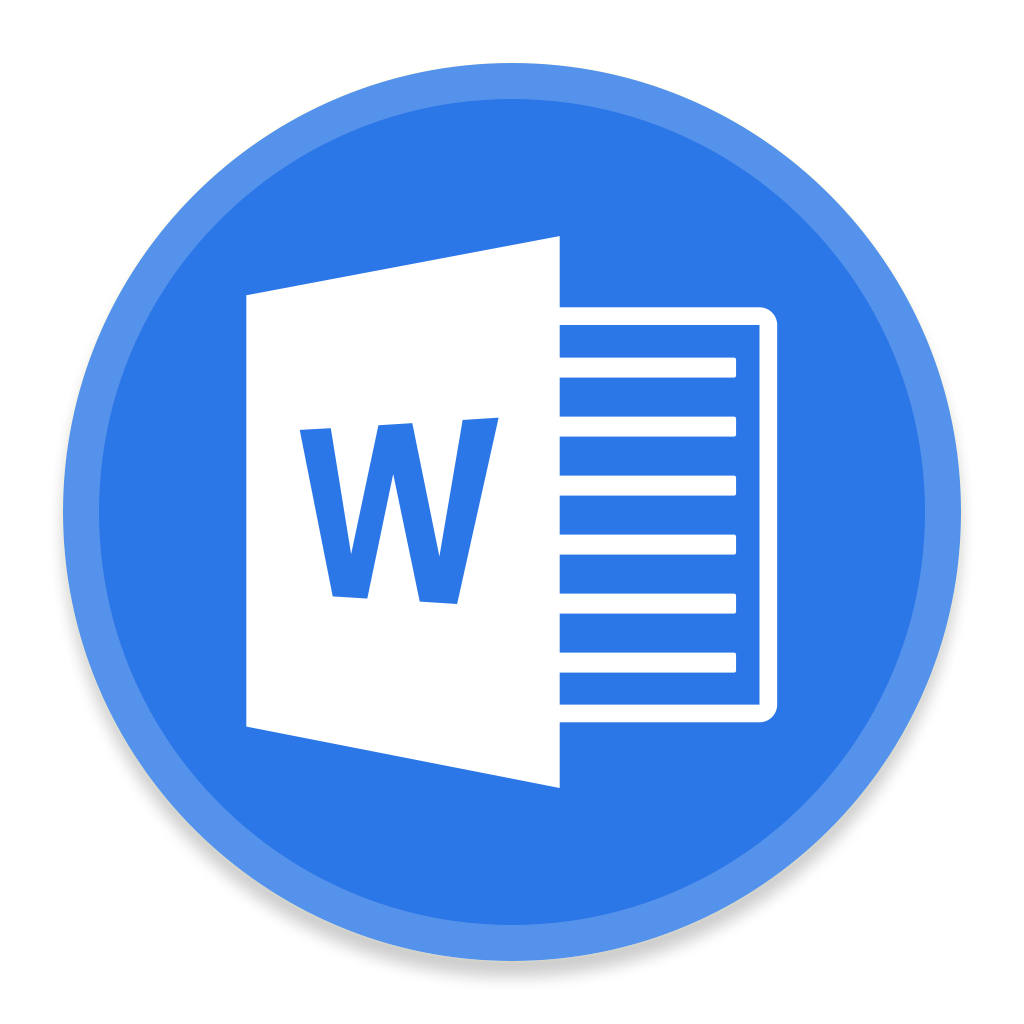 点击右图进入…
谢谢观看 THANK YOU!
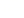